Fig. 2. Stromules on plastids in different tissues of transgenic tobacco plants. Confocal images of GFP or YFP in ...
J Exp Bot, Volume 56, Issue 413, March 2005, Pages 787–797, https://doi.org/10.1093/jxb/eri088
The content of this slide may be subject to copyright: please see the slide notes for details.
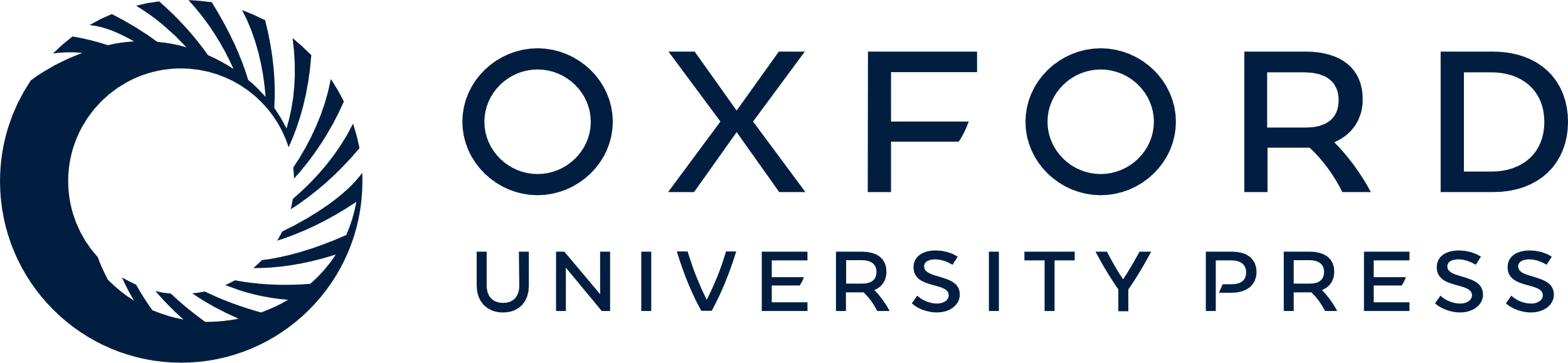 [Speaker Notes: Fig. 2. Stromules on plastids in different tissues of transgenic tobacco plants. Confocal images of GFP or YFP in plastids of plants containing either stromal GFP expressed from gfp integrated in the plastid genome (A–H, J, K) or inner-envelope-located YFP expressed from a nuclear gene (I, L). (A) Proplastids in a shoot meristematic cell of a 7-d-old seedling; (B) chloroplasts in a cotyledon epidermal cell of a 7-d-old seedling; (C) leucoplasts in a hypocotyl epidermal cell of a 7-d-old seedling; (D) chloroplasts in a stomatal guard cell of a mature leaf; (E) chloroplasts in the basal cell of a leaf trichome; (F) branched stromule on a vascular cortical cell of a mature leaf; (G) chloroplasts in a bundle sheath cell in the vascular region of a mature leaf; (H) chloroplasts in a stem epidermal cell; (I) leucoplasts in a root epidermal cell; (J) chloroplasts in a placental cell in a developing seed pod; (K) chromoplasts in a nectary cell; (L) chromoplasts in a hypocotyl epidermal cell of a 7-d-old seedling treated with CPTA. All scale bars, 10 μm.


Unless provided in the caption above, the following copyright applies to the content of this slide: © The Author [2005]. Published by Oxford University Press [on behalf of the Society for Experimental Biology]. All rights reserved. For Permissions, please email: journals.permissions@oupjournals.org]